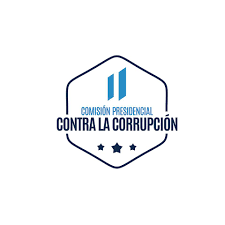 RENDICIÓN DE CUENTASPRIMER CUATRIMESTRE 2021
“Secretaría de Asuntos Administrativos y de Seguridad de la Presidencia de la República -SAAS-”
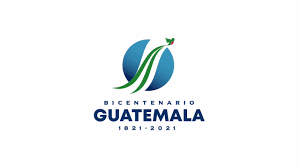 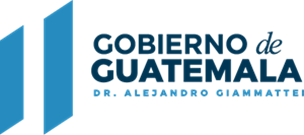 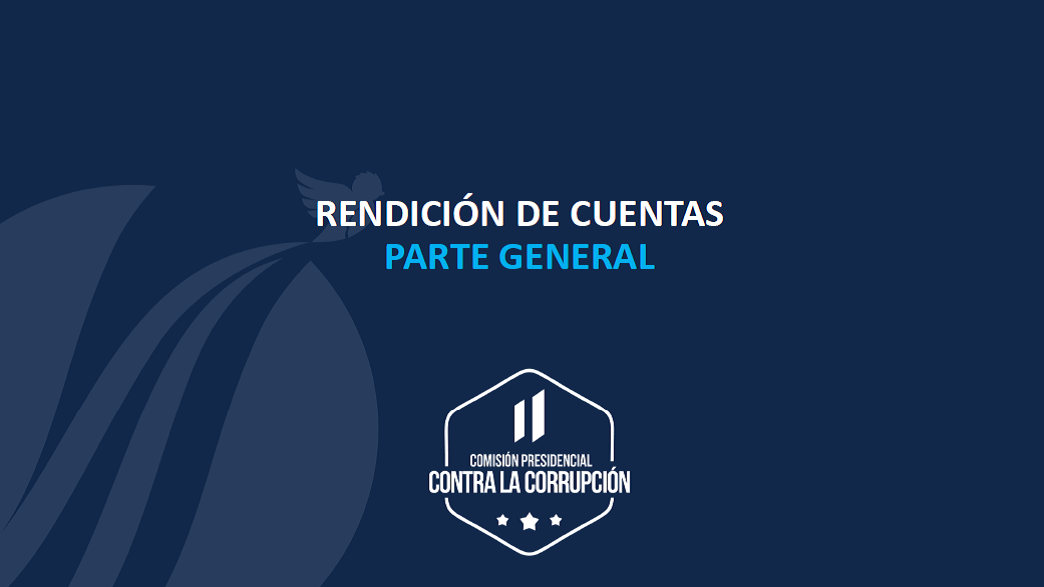 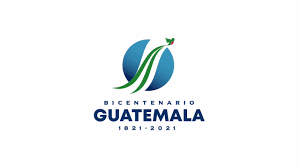 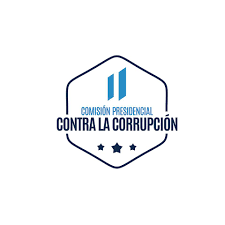 EJECUCIÓN PRESUPUESTARIA POR GRUPO DE GASTO
Presupuesto Asignado (Q162,000,000.00).

Presupuesto Vigente (Q162,000,000.00).

Presupuesto Ejecutado (Q37,156,861.73).

Saldo por Ejecutar (Q124,843,138.27).
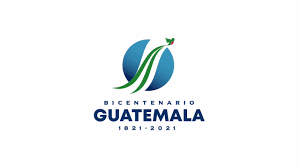 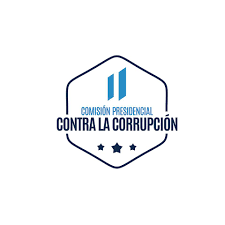 IMPORTANCIA DE LA EROGACIÓN EN SERVICIOS PERSONALES
El servicio público que brinda SAAS es seguridad del binomio Presidencial y sus familias.
Presupuesto Vigente (Q124,222,921.00)

Presupuesto Ejecutado (Q31,188,499.71)

Saldo por Ejecutar (Q 93,034,421.29)
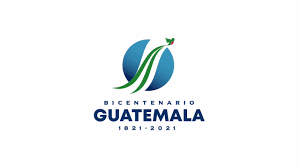 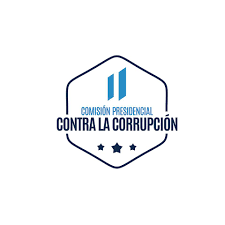 EJECUCIÓN PRESUPUESTARIA DE LA INVERSIÓN
Presupuesto Vigente (Q70,448.00)

Presupuesto Ejecutado (Q70,447.81).

Saldo por Ejecutar (Q0.19)
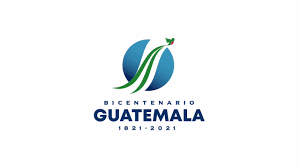 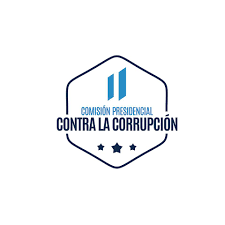 EJECUCIÓN PRESUPUESTARIA
POR FINALIDAD
Presupuesto Vigente (Q162,000,000.00)
Presupuesto Ejecutado (Q37,156,861.73)
Saldo por Ejecutar (Q124,843,138.27)
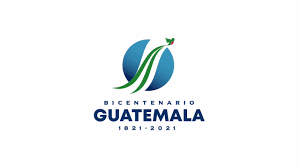 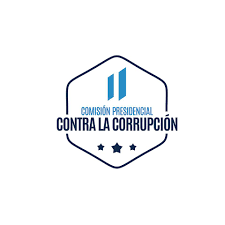 EJECUCIÓN PRESUPUESTARIA
POR UBICACIÓN GEOGRÁFICA
162 M
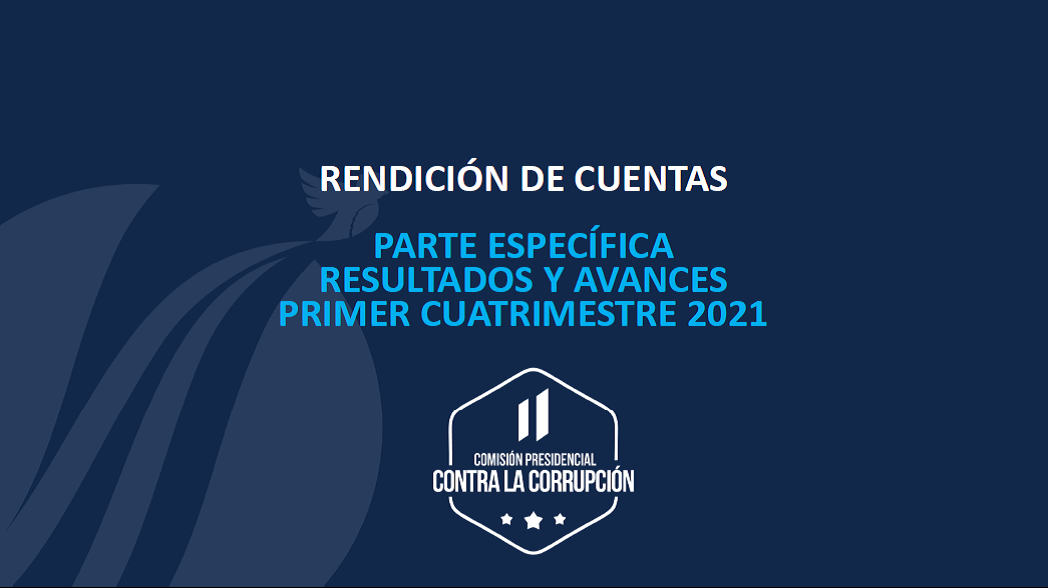 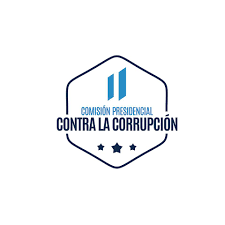 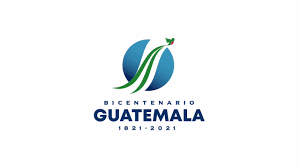 PRINCIPALES RESULTADOS Y AVANCES
La SAAS tiene como objetivo garantizar permanentemente la seguridad, integridad física y la vida del Presidente y Vicepresidente de la República y la de sus respectivas familias, así como brindarles toda clase de apoyo administrativo y logístico en actividades oficiales y personales dentro del territorio nacional y en el extranjero; por lo cual no cuenta con resultados estratégicos e institucionales.
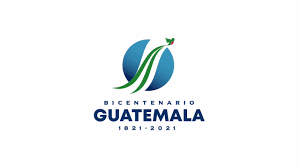 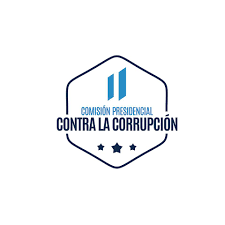 PRINCIPALES RESULTADOS Y AVANCES EN MATERIA DE INVERSIÓN
La SAAS no cuenta con ejecución presupuestaria enfocada a temas de inversión de obra pública.
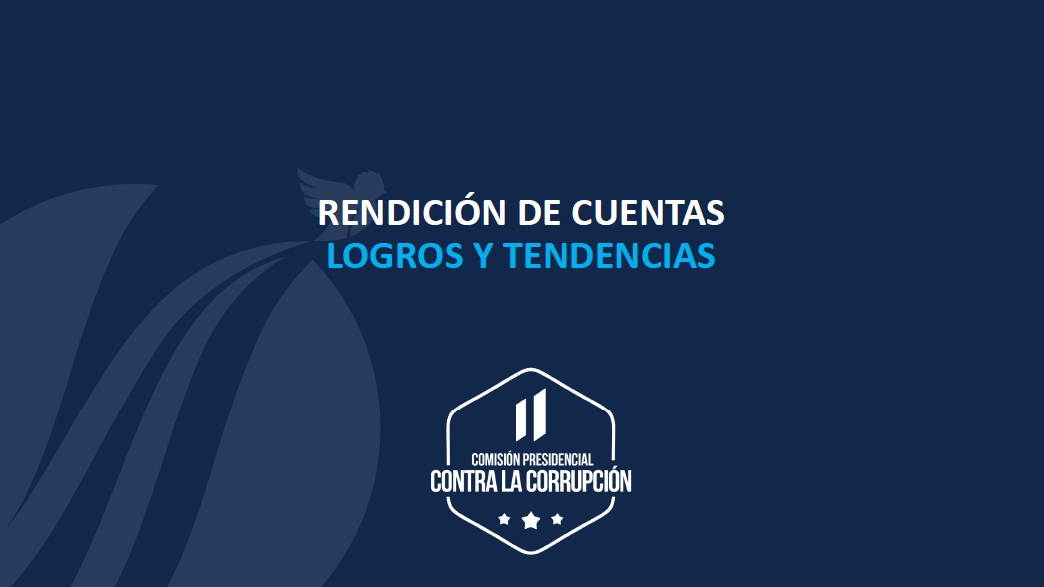 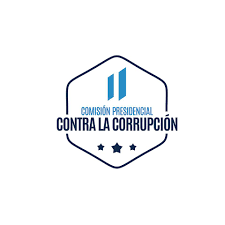 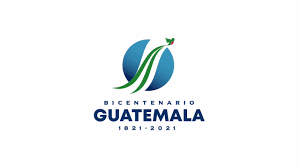 LOGROS Y TENDENCIAS
Tomando en consideración el objetivo de la Secretaría de Asuntos Administrativos y de Seguridad de la Presidencia de la República, el logro fundamental es mantener la integridad física del binomio presidencial, lo que permite mantener la democracia del País y la Institucionalidad del Gobierno.